COVID-19
ANTEA ĆUBELIĆ
COVID-19
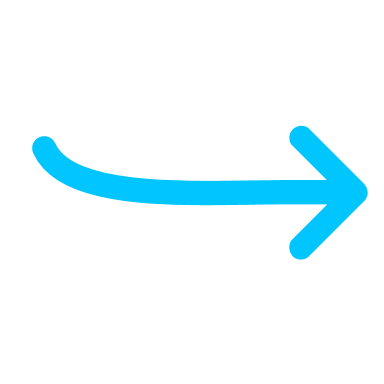 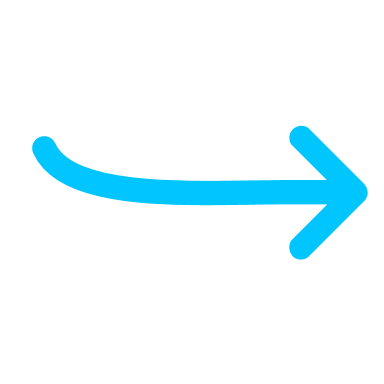 1.                                                       2.
VIRUS
malena infektivna čestica na samoj granici između žive i nežive prirode
sposobnost manipulacije sinteze bjelančevina
najčešći uzročnici bolesti
19. st – otkriće
virologija
submikroskopske veličine
GRAĐA
kapsida i nasljedni material
umnožavaju se
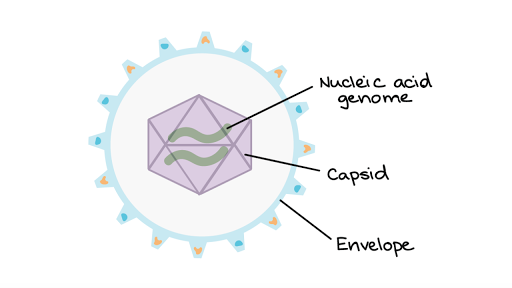 Slika 1.1 – Opća građa virusa
[Speaker Notes: Obligatni stanični paraziti, makromolekularni genetički paraziti, adsorpcija, penetracija, replikacija, maturacija – alfa 2]
VRSTE VIRUSA
SISTEMATIKA
PREMA DOMADARU  - humani, životinjski, biljni, bakterijski
GRAĐI – 
a) helikalni (spiralni)
b) DNA ili RNA (nikad ne sadrži obje)
c) jednostavni i složeni (ovisno o prisutnosti kapside)
rodovi i porodice (slično živim bićima -> dobivamo na jednostavnosti)
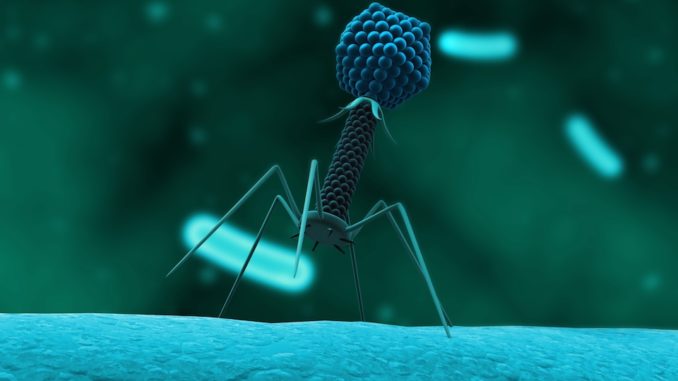 Slika 1.2 - bakteriofag
KARAKTERISTIKE
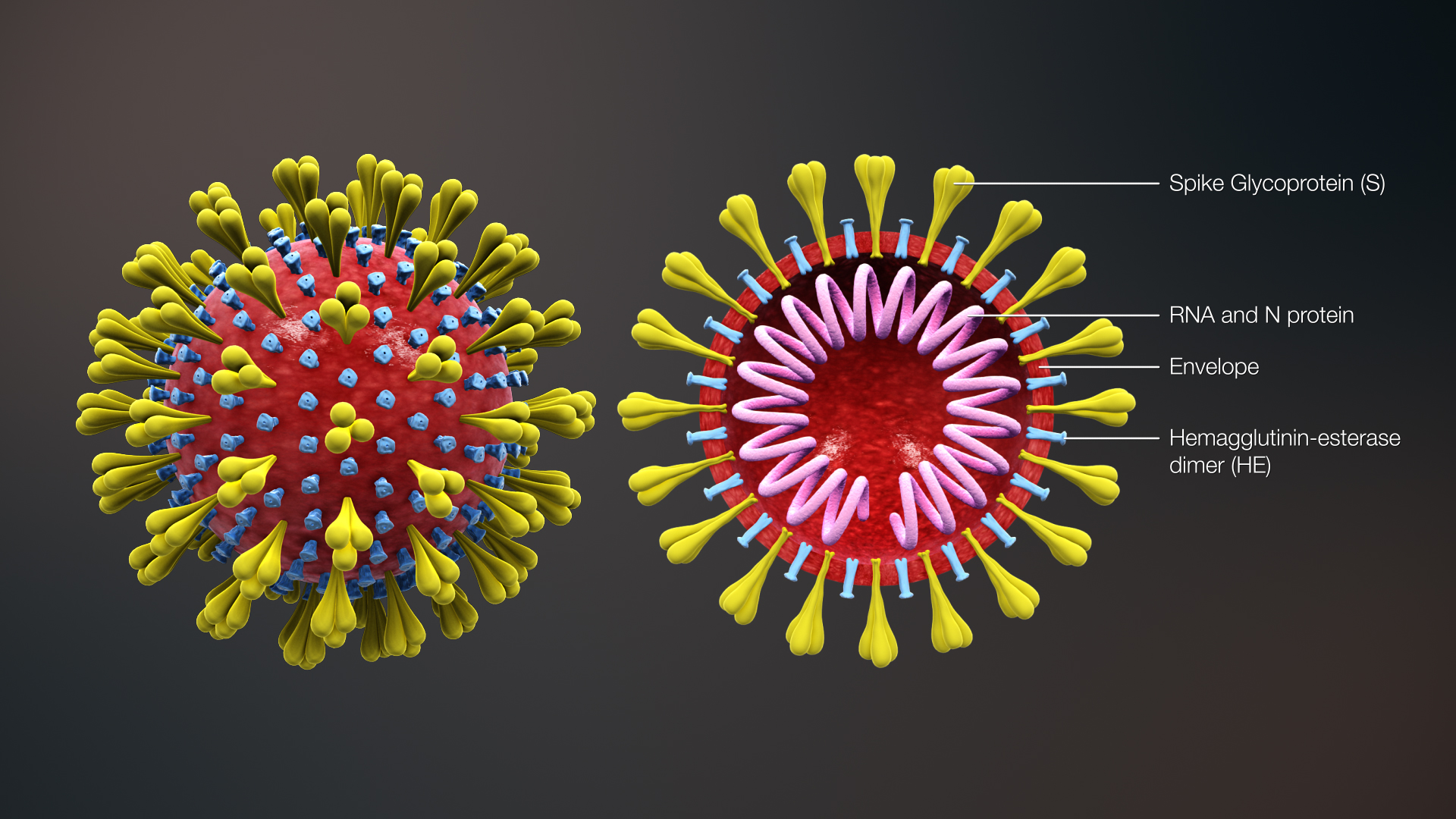 obitelj virusa – coronavirus
SARS
GLAVNI PRENOSITELJI – SISAVCI I PTICE
velik genom
1960. god otkriveni 
3. katergorije
Slika 1.3 – građa corona virusa
[Speaker Notes: Od velike veterinarske vaznosti
Izoliran predak covia za vrijeme sars

Otkriveni 1960.
Myxofirus mislilo se, ali su zagljučili da su drugi, kruna
Antigeni klas
Najteže je bilo odrediti grupu Covida neki su mislili da je 4 zatim je utvrđeno da je pak druga ili ipak mješavina tri jer ima sva obilježja ugl 2]
Slika 1.4 - sistematika
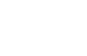 SARS - CoV - 2
CIKLUS
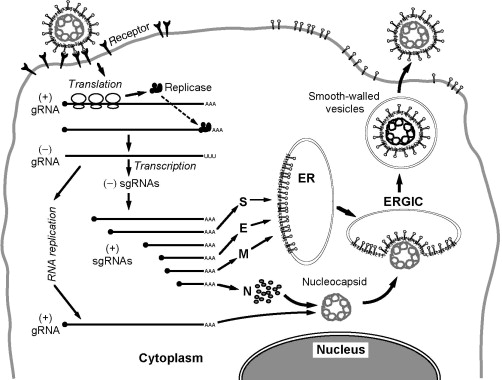 CIKLUS 
 ciklus (lat. cyclus < grč. ϰύϰλος: krug).
 slijed promjena u nekom sustavu (organizmu)      
ADSORPCIJA
PENETRACIJA
REPLIKACIJA
MATURACIJA
Slika 1.5 – prikaz ciklusa
[Speaker Notes: Znači uđe i ono za sintezu … ali ima posebne proteine da (s) koji privlače ostale stanice
Često mutira u predijelima za replikacija bas zato oze se prijenjeti sa covjeka na zivotinju]
COVID-19
- infektivna bolest uzrokovana
- Sars-CoV-2
- epidemija Wuhan, Kina tijekom 2019. godine (12. mjesec).
COVID-19
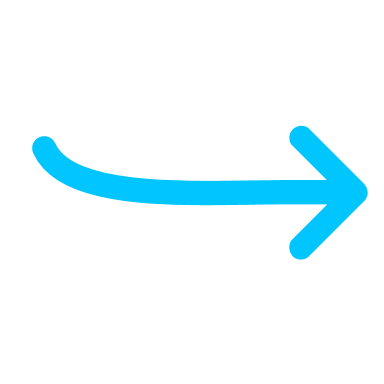 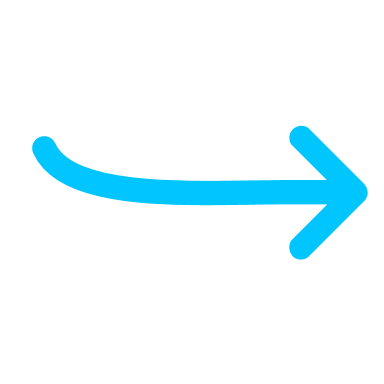 1.                                                       2.
01.
02.
O COVID-19
STATISTIKA
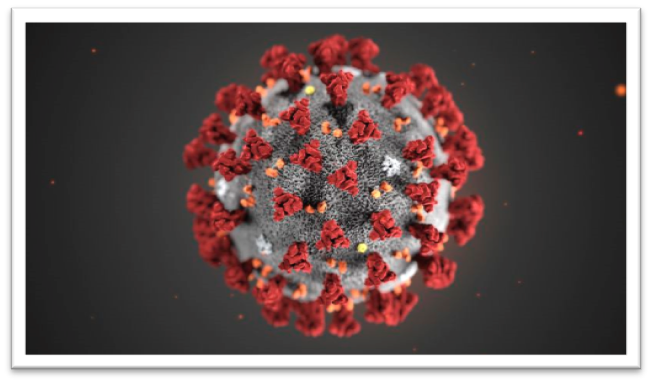 03.
PREVENCIJA
Slika 2.1 – izgled SARS-CoV-2
01.
O COVID-19
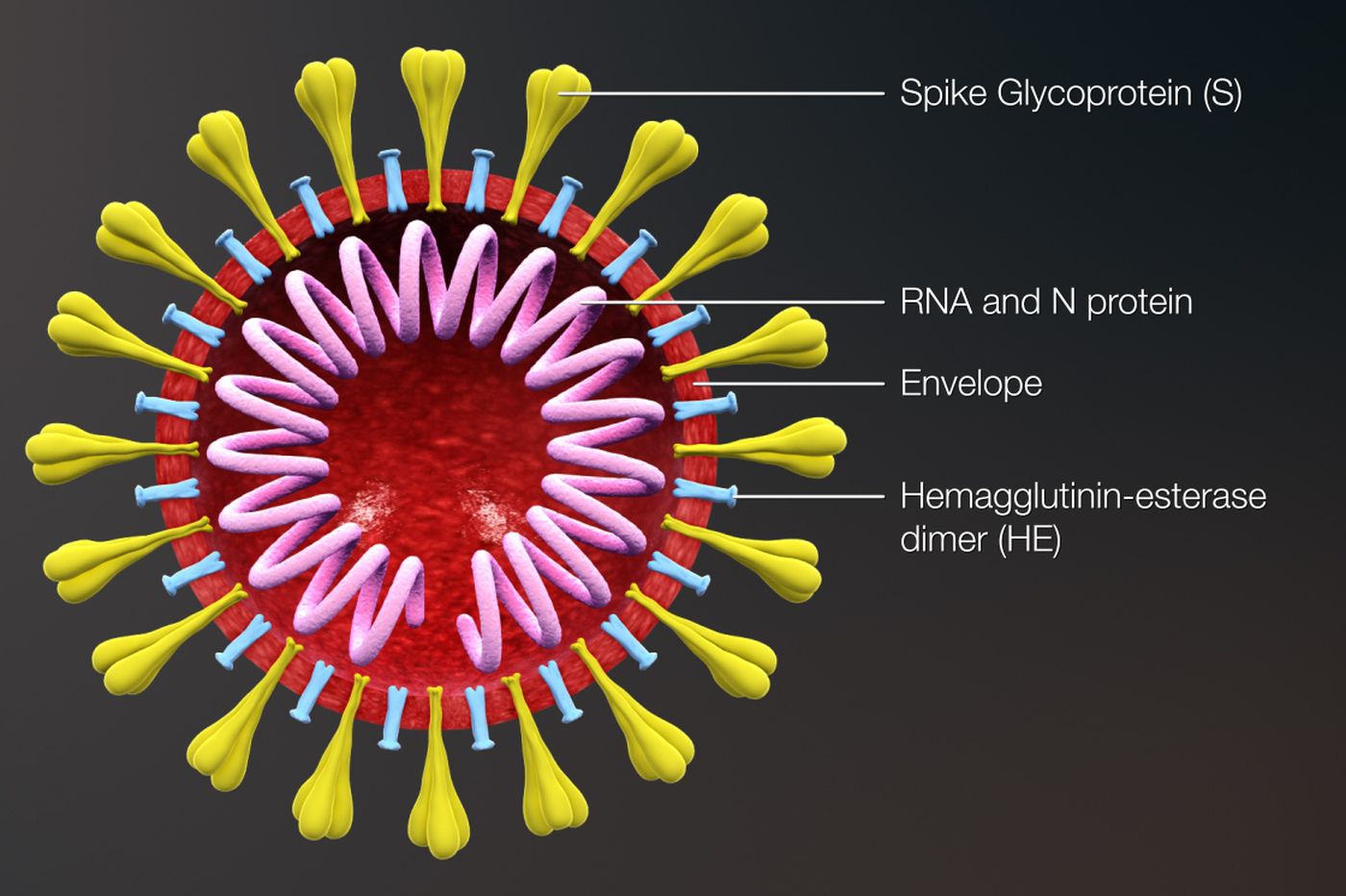 GLIKOPROTEIN (S)
GRAĐA
GENSKI MATERIJAL (RNA)
OVOJNICA
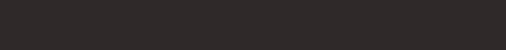 SIMPTOMI COVID-19
Temperatura
Iscrpljenost
Suhi kašalj
Tjelesna temperature može prijeći 37.3 stupnja celzijeva
Veliki umor se pojavljuje koji onemogućuje i inhibira normalno obavljanje zadataka
Kašalj bez sluzi, iritacija.
ISCRPLJENOST
VISOKA TEMPERATURA
SUHI KAŠALJ
TEŠKO DISANJE
DJELOVANJE NA ORGANE
djeluje na usta, nos, pluća, grlo
djeluje na jetru i bubrege  otkazivanje organa (teži slučajevi)
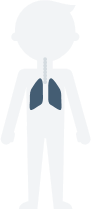 NAJVIŠE UGROŽEN DIŠNI SUSTAV
Slika 2.2 – ljudsko tijelo
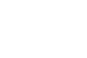 LJUDI
POVRŠINE
DIREKTAN PRIJENOS ZARAZE
INDIREKTAN PRIJENOS ZARAZE
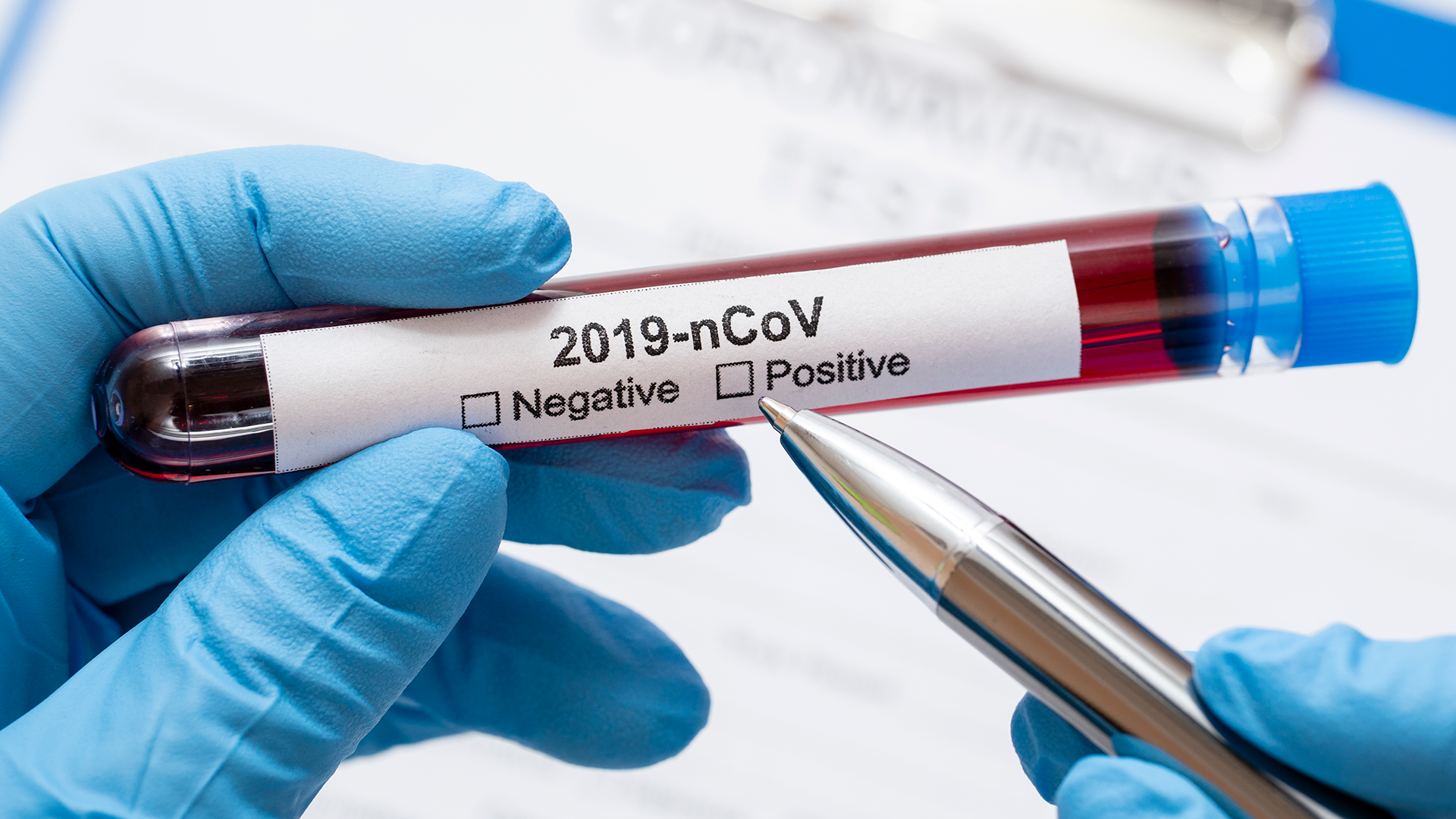 ASIMPTOMATSKI NOSITELJI
- mnogi ljudi zaraženi pokazuje blage simptome posebice za vrijeme prvih faza bolesti  svejedno mnogi ljudi se od njih mogu zaraziti.
[Speaker Notes: Ako imas temp ajvi se]
1. 80% LJUDI NE TREBA LJEČNIČKU POMOĆ2. INKUBACIJA  1-14 DANA (cca. 5)
02
STATISTIKA
VEZA IZMEĐU GODINA I SMRTNOSTI
3.4% - PROSJEK
Slika 2.3 (tablica 1.) – veza između godina i smrtnosti
RH - SITUACIJA
17. travnja 2020.
Slika 2.4 (tablica 2.) – Trenutna situacija RH
SVIJET - SITUACIJA
17. travnja 2020.
Slika 2.5 (tablica 3.) – Trenutna situacija svijet
03
PREVENCIJA
MJERE OPREZA
Učestalo pranje ruku
Potrebno je držati razmak u iznosu od jednog metra od ljudi koji pokazuju simptome
Ne diraj oči, nos, usta
Kiši u maramicu ili u savijen lakat
Ako se ukažu simptomi obavijsti liječnika
Ostani doma
04
ANTIBIOTICI NE DJELUJU
KAKO KORISITI MASKU
Prije nošenja maske operi ruke.
Učvrsti masku na lice pazeći da pokriješ i nos.
Ne diraj masku prilikom nošenja u tom slučaju operi ruke.
Redovito mijenjaj masku, ukoliko se smoči baci je. 
Masku skidaj straga potom operi ruke.
LITERATURA
https://www.microbiologyresearch.org/, preuzeto 5.4.2025.
https://www.sciencedirect.com/science/article/pii/S0065352708602869
https://science.sciencemag.org/content/310/5748/676
BIOLOGIJA-2 udžbenik; udžbenik iz biologije za drugi razred gimnazije; Irella Bogut, Irena Futivić, Marija Špoljarević, Ana Bakarić; 4. izdanje Zagreb, 2018.